Figure 6. Modeling of spindle burst. (A) AMPA (upper trace) and NMDA (bottom trace) receptors mediated components of ...
Cereb Cortex, Volume 19, Issue 3, March 2009, Pages 688–696, https://doi.org/10.1093/cercor/bhn115
The content of this slide may be subject to copyright: please see the slide notes for details.
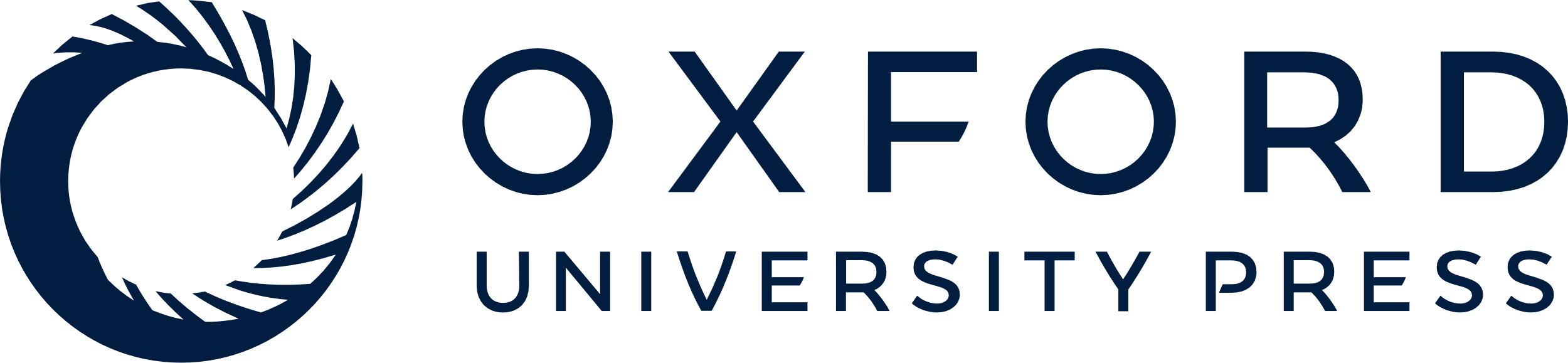 [Speaker Notes: Figure 6. Modeling of spindle burst. (A) AMPA (upper trace) and NMDA (bottom trace) receptors mediated components of the glutamatergic postsynaptic currents (PSCs) recorded from the cortical plate neurons from a P3 rat barrel cortex slice. Traces represent an average of 183 and 193 synaptic events, respectively. AMPA-PSCs were recorded in the presence of bicuculline (10 μM) and D-APV (40 μM) at holding potential −70 mV. NMDA-PSCs were recorded in the presence of bicuculline (10 μM) and CNQX (10 μM) at holding potential +50 mV to avoid the magnesium block and are inverted for clarity. (B) The decays of the averaged AMPA and NMDA-PSCs are plotted in a semi logarithmic scale. (C) Results of a computer summation of a train of the AMPA-PSCs and NMDA-PSCs (10 events with 50-ms interevent intervals). Note that the AMPA-PSCs do not summate but with a high confidence transmit 20-Hz rhythmic input, whereas NMDA-PSCs summate and generate a delta wave-like event.


Unless provided in the caption above, the following copyright applies to the content of this slide: © The Author 2008. Published by Oxford University Press. All rights reserved. For permissions, please e-mail: journals.permissions@oxfordjournals.org]